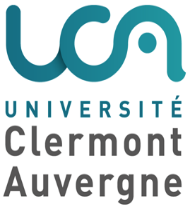 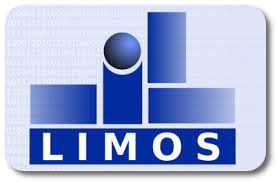 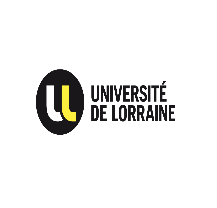 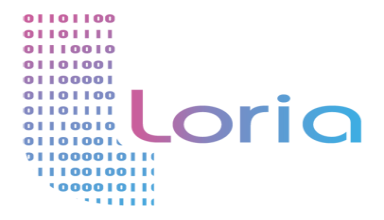 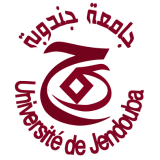 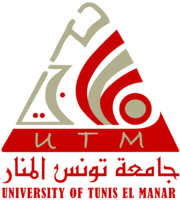 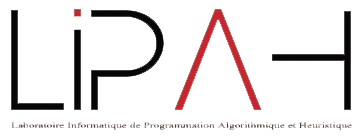 An Experimental Survey on Big Data Frameworks
W. Inoubli, S. Aridhi, H. Mezni, M. Maddouri, E. Mephu Nguifo
11/22/2017
Outline
Context and motivations
Overview of Big Data Framewoks
Experimental study
Best practices 
Conclusion
11/22/2017
2
Context and motivations(1)
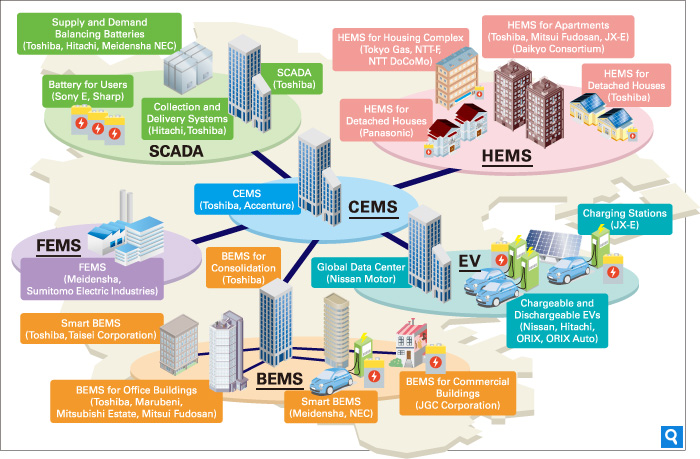 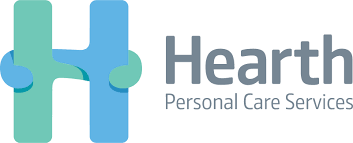 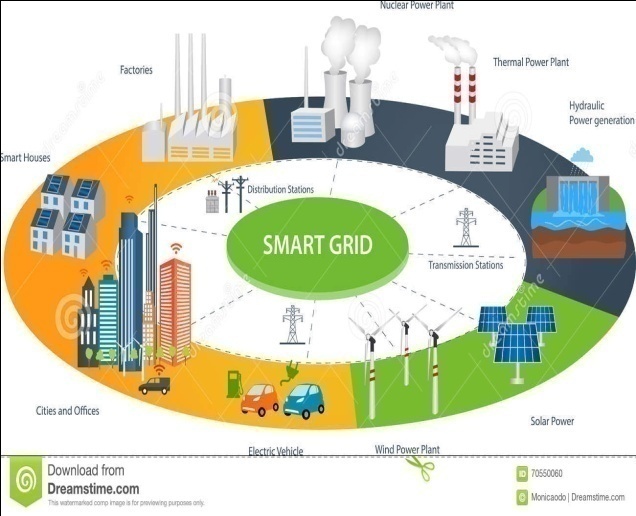 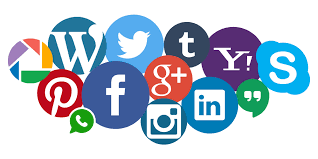 11/22/2017
3
Context and motivations(2)
Volume of data
2.5 trillion bytes of data are generated everyday [7]
90% of the data created in the world have been created in the last 2 years [7]
Multiple data sources
Sensors, social media, images, videos, online shopping, GPS signals
Various data format
Relational DBMS, structured data (Xml, Json), NOSQL Databases, …
11/22/2017
4
Context and motivations (3)
Big Data problems and challenges:
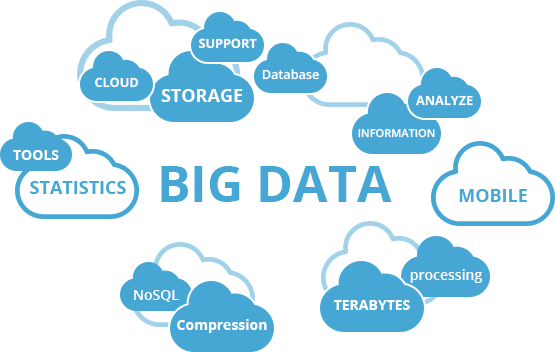 Scalability 
Fault tolerance
Storage
Several Big Data frameworks have been proposed
11/22/2017
5
Context and motivations (4)
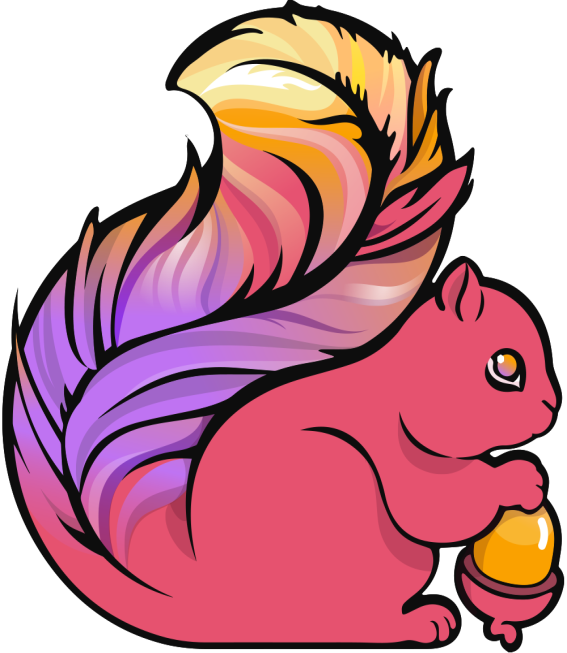 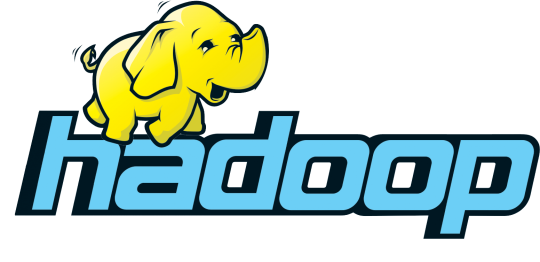 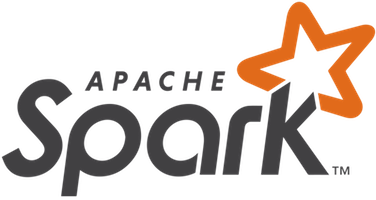 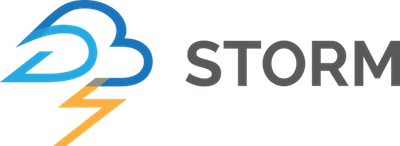 11/22/2017
6
Related Works
7
11/22/2017
Related works
Weak points and limits: 
No thorough studies in resources consumption for all frameworks
Impact of the associated parameters on the performance of the studied frameworks is not well studied 
No best practices provided
Challenges: 
Categorization of popular Big Data frameworks based on their features
Experimental study: 
Batch computing 
Stream processing
Resources consumption
Best practices based on our theoretical and empirical study
8
11/22/2017
Categorization of popular Big Data frameworks
11/22/2017
9
A comparative study of popular Big Data frameworks
Experimental protocol (1)
Batch Mode evaluation
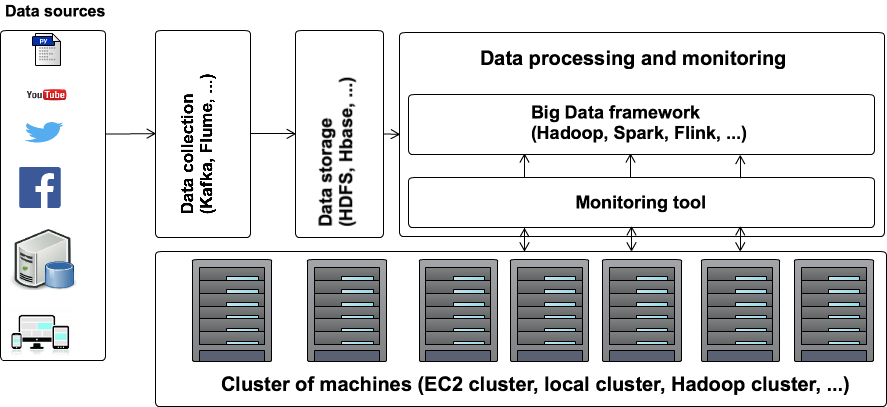 Workload: kmeans, WordCount and PageRank.
Frameworks: Hadoop (Mapreduce), Spark and Flink.
Features: Scalabilty, Configuration parameters.
11/22/2017
10
Experimental protocol (2)
StreamMode evaluation
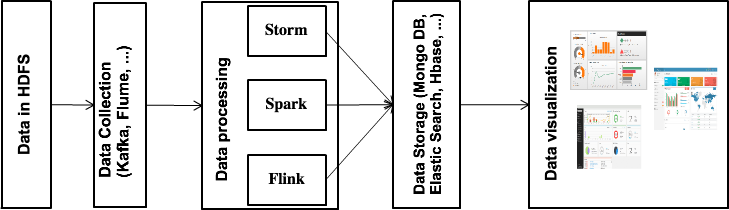 Workload: ETL Workload
Frameworks: Storm, Spark and Flink
Features: Number of processed events
11/22/2017
11
Experimental protocol (3)
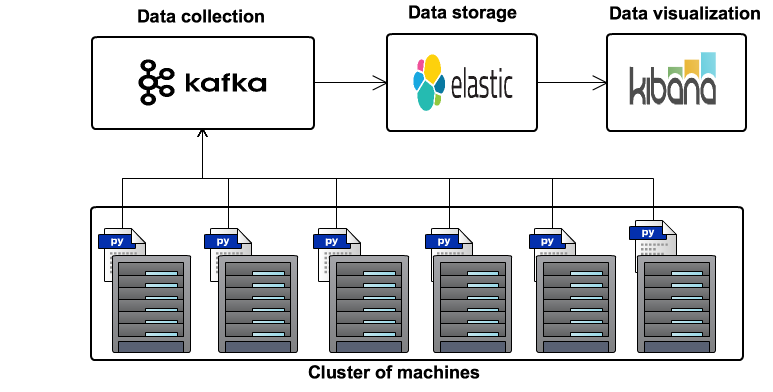 Monitoring Tool:
Data collection: Kafka
Data Strorage: ElasticSearch
Data Visualisation: Kibana
11/22/2017
12
Experimental results (1)
Batch Mode results:
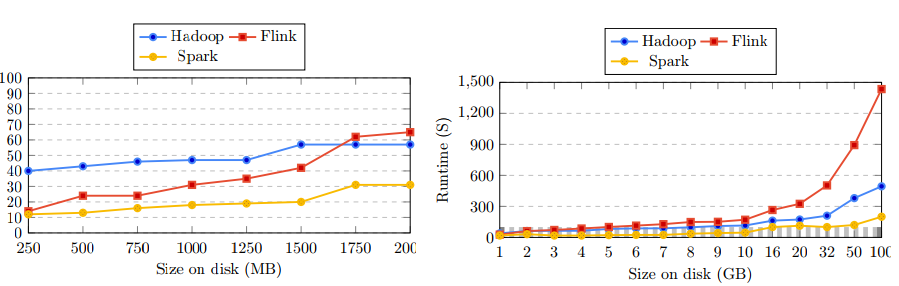 (a) Small datasets (WordCount workload)
(b) Big datasets (WordCount workload)
Impact of the size of data on the response time
Spark is better when we use a small dataset and Hadoop is the best for big datasets
11/22/2017
13
Experimental results (2)
Batch Mode results:
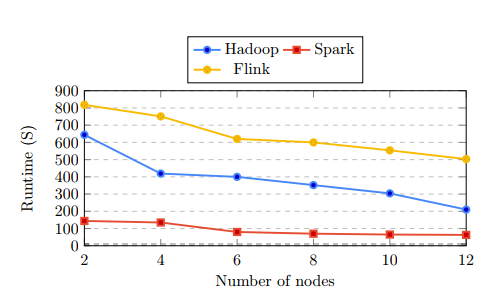 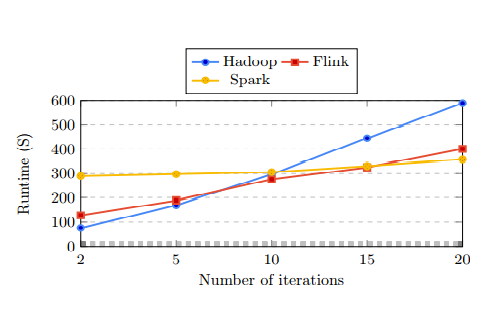 Vary the number of machines in cluster (Wordcount workload and 50 GB of data)
Scalability study
k-Means workload with10000 training examples
Vary the number of iterations
11/22/2017
14
Experimental results (3)
Batch Mode results:
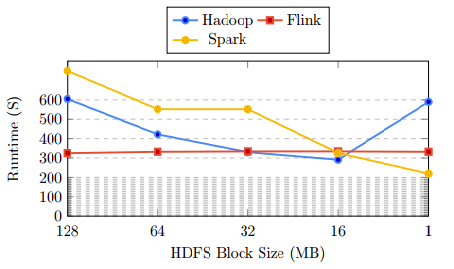 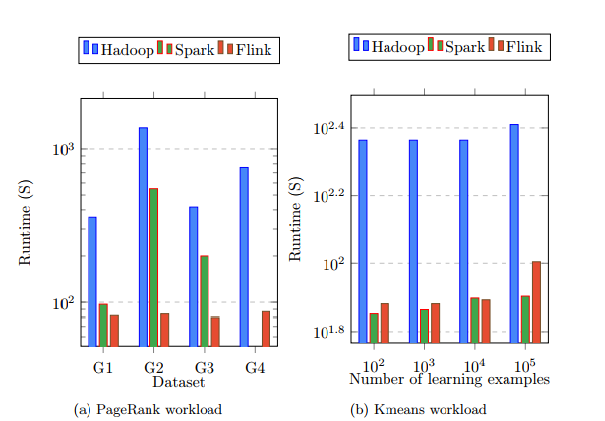 Iterative workloads (PageRank and Kmeans)
Vary the number of iterations
Vary the size of  HDFS block
Study the partitioning of data 
WordCount workload and 50 GB of data
Spark and Hadoop are influenced by data partitioning
Flink perfoms well in the case of In memory applications
15
11/22/2017
Experimental results (4)
Resources consumption in Batch mode (WordCount workload and 50 GB of data):
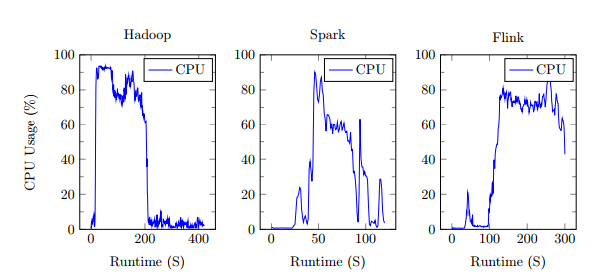 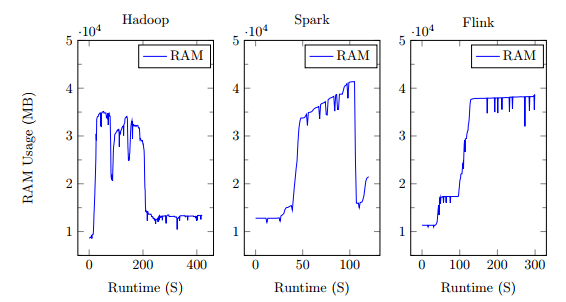 RAM resource usage
CPU resource usage
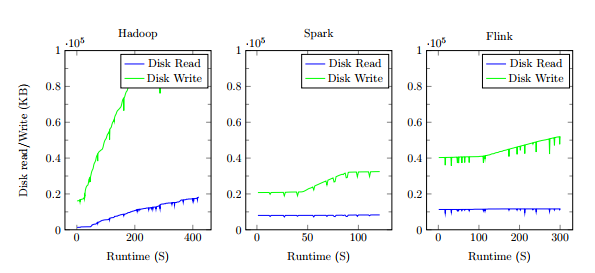 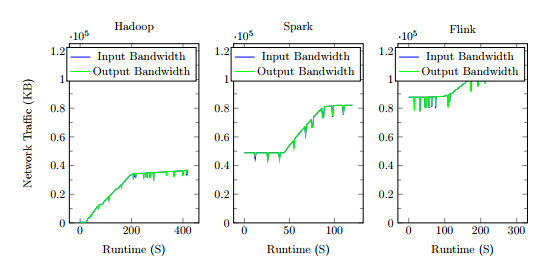 Disk Write/Read resource usage
BW resource usage
11/22/2017
16
Experimental results (5)
Stream Mode results :
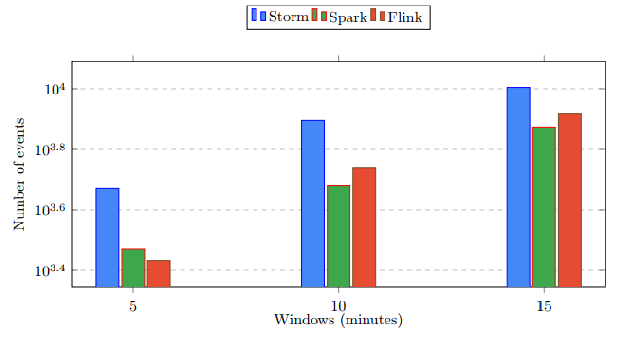 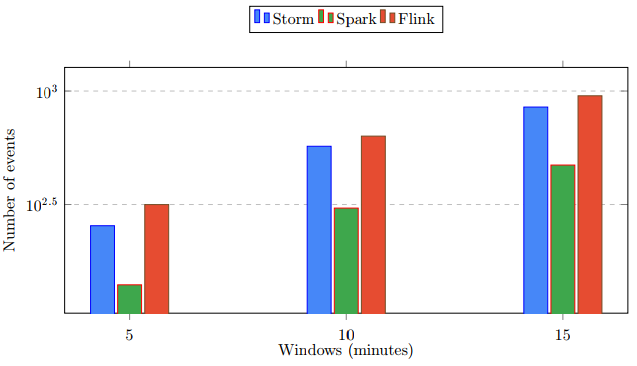 Event with 500 kb
Event with 100 kb
Impact of the size of messages on the number of processed messages
An ETL workload is used
Storm performs better in the case of small datasets
Flink provides good results in the case of big datasets
11/22/2017
17
BEST PRACTICES
Lambda architecture: 
Recommended frameworks: Spark and Flink
Spark and Flink ensure both Batch and Stream processing
Micro-batch processing: 
Recommended frameworks: Spark
The features of  RDD concept
Recommendation systems and big data mining applications: 
Recommended frameworks: Spark, Flink and Hadoop
They provide specific APIs for these use cases
Smart cites and social media: 
The associated data in mainly stream data
Storm and Flink could be used
11/22/2017
18
Conclusion
An overview of Big Data frameworks (Hadoop, Spark, Storm and Flink)
We have identified the features of each framework
An experimental study of the studied frameworks
Best practices
11/22/2017
19
References
[1] Dede, E., Fadika, Z., Govindaraju, M., & Ramakrishnan, L. (2014). Benchmarking MapReduce implementations under different application scenarios. Future Generation Computer Systems, 36, 389-399.
[2] Zhang, H., Chen, G., Ooi, B. C., Tan, K. L., & Zhang, M. (2015). In-memory big data management and processing: A survey. IEEE Transactions on Knowledge and Data Engineering, 27(7), 1920-1948.
[3] Veiga, J., Expósito, R. R., Pardo, X. C., Taboada, G. L., & Tourifio, J. (2016, December). Performance evaluation of big data frameworks for large-scale data analytics. In Big Data (Big Data), 2016 IEEE International Conference on (pp. 424-431). IEEE.
[4] Zhang, S., He, B., Dahlmeier, D., Zhou, A. C., & Heinze, T. (2017, April). Revisiting the design of data stream processing systems on multi-core processors. In Data Engineering (ICDE), 2017 IEEE 33rd International Conference on (pp. 659-670). IEEE.
[5] Chen, C. P., & Zhang, C. Y. (2014). Data-intensive applications, challenges, techniques and technologies: A survey on Big Data. Information Sciences, 275, 314-347.
[6]Chen, M., Mao, S., & Liu, Y. (2014). Big data: A survey. Mobile Networks and Applications, 19(2), 171-209.
[7] Gandomi, A., & Haider, M. (2015). Beyond the hype: Big data concepts, methods, and analytics. International Journal of Information Management, 35(2), 137-144.
11/22/2017
20
Thank you for your attention
Any questions or recommendations?
11/22/2017
21